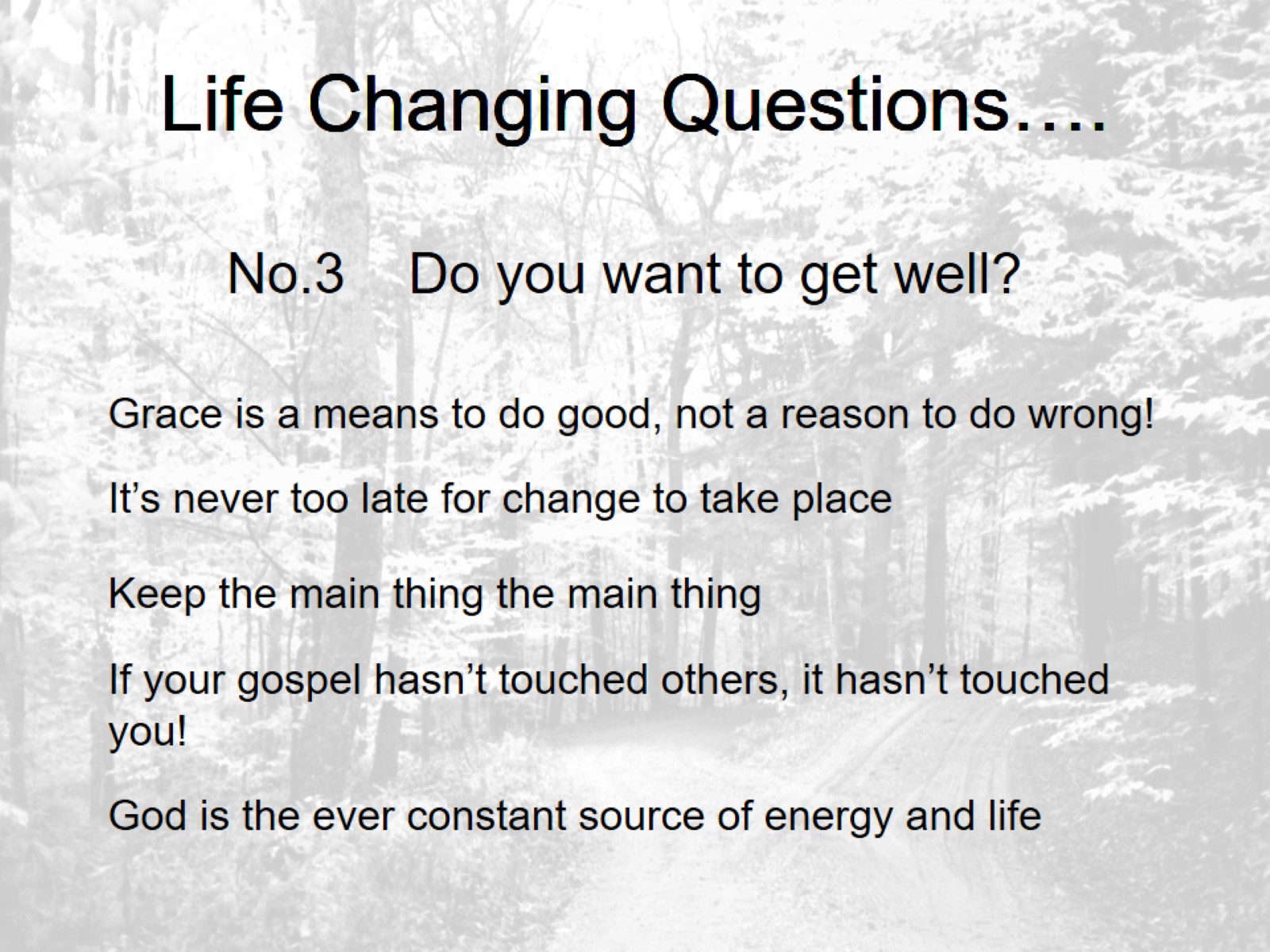 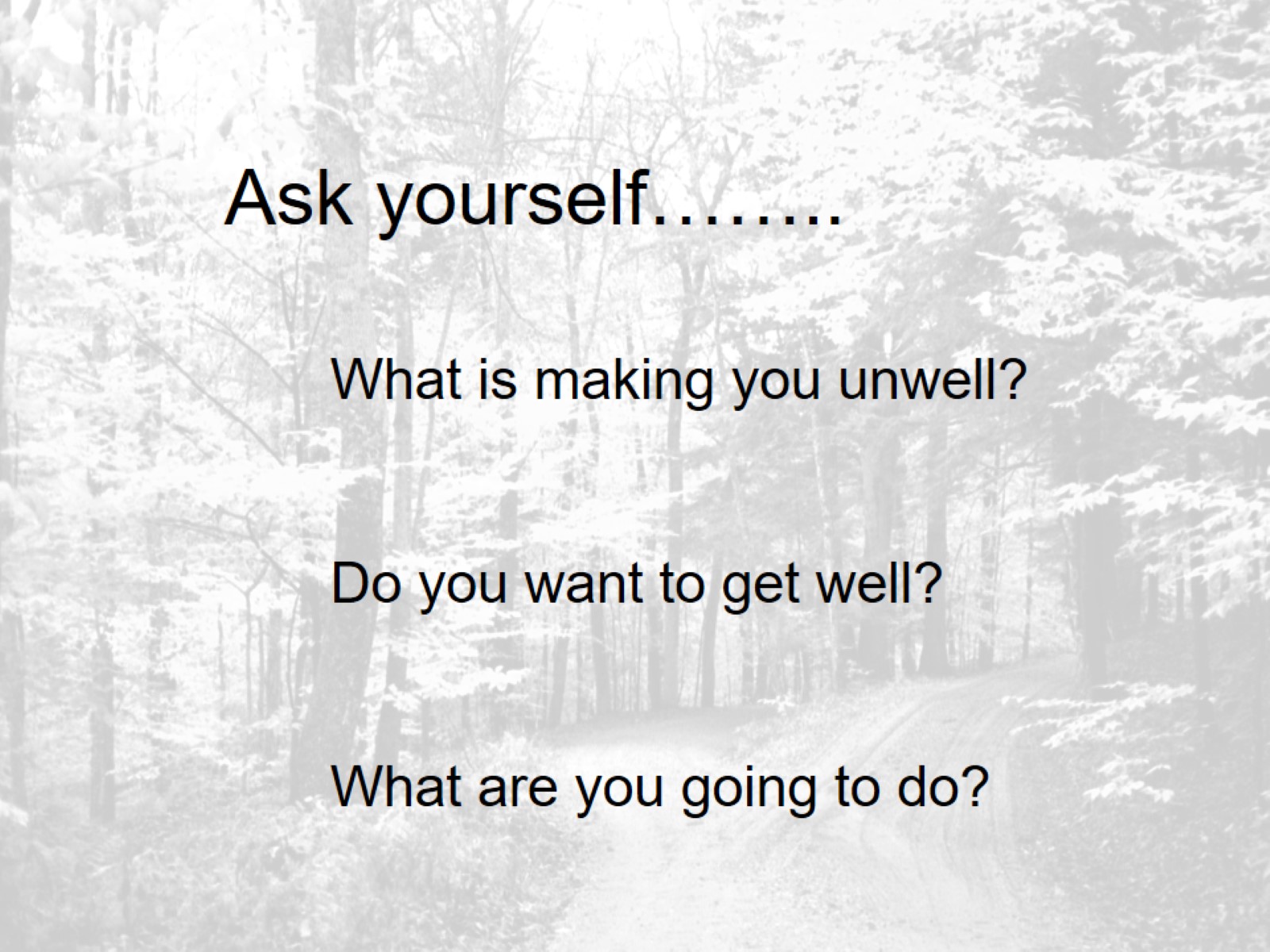 Ask yourself……..